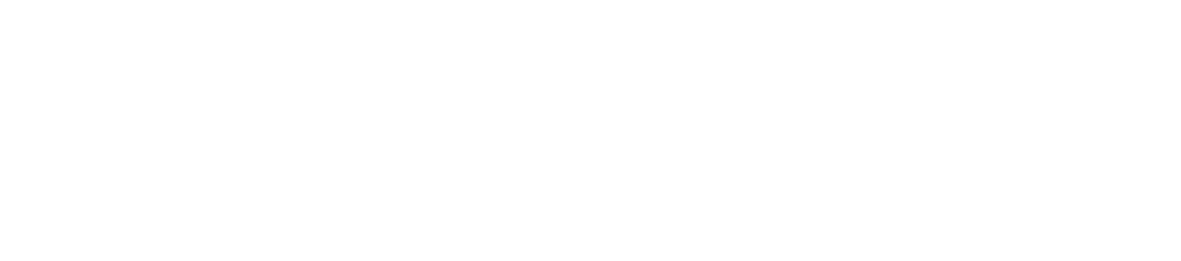 Tag snakken – bryd vanerne
Et dialogværktøj til forebyggelse af muskel- og skeletbesvær (MSB) på arbejdspladsen
Om muskel- og skeletbesvær
Forebyggelse af muskel- og skeletbesvær er en vigtig værdi for vores arbejdsplads
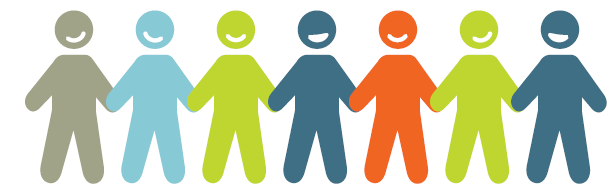 Om muskel- og skeletbesvær
En styrket forebyggelseskultur kan give forskellige fordele:

Et forbedret arbejdsmiljø
Øget produktivitet og kvalitet
Bedre helbred, trivsel og jobtilfredshed
Bedre fastholdelse af medarbejdere
Forøget borgertilfredshed
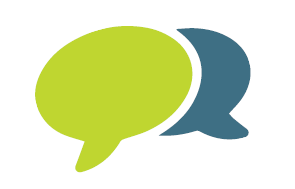 Om muskel- og skeletbesvær
Det er muligt at sætte ind mod MSB ved at fremme en velfungerende forebyggelseskultur på arbejdspladsen. 

BFA har udviklet et værktøj, som vi kan bruge til at sætte en dialog i gang om, hvordan vi styrker og forankrer en god forebyggelseskultur på arbejdspladsen.
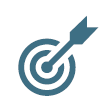 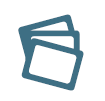 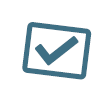 Om muskel- og skeletbesvær
Arbejdstilsynets definition af MSB:

”Muskel- og skeletbesvær (MSB) er en fællesbenævnelse for smerter, stivhed eller ømhed i kroppens led, ledbånd, sener, muskler og knogler samt tilhørende kar og nerveforsyning”.
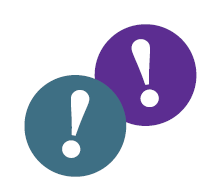 Om muskel- og skeletbesvær
Nogle af de arbejdsrelaterede årsager til udvikling af MSB er:
Tidligere tilfælde af lænderygbesvær
Hårde fysiske krav – fx forflytninger
Manglende mulighed for at kunne tilpasse sit arbejde
Manglende tilgængelighed eller brug af hjælpemidler
Uhensigtsmæssige bevægelser og belastninger
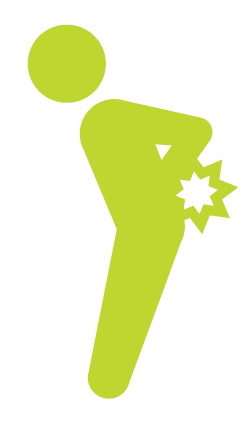 Om muskel- og skeletbesvær
MSB kan hænge sammen med belastende og ensidige arbejdsstillinger. 

Men smerter kan også opstå i fritiden eller uden klar grund. 

Uanset årsagen til smerterne kan vi, som arbejdsplads, ud fra en helhedsorienteret indsats bidrage til at forebygge, at de opstår eller forværres.
En helhedsorienteret indsats
En helhedsorienteret indsats
Spørgsmålene i dialogværktøjet Tag snakken – bryd vanerne er bygget op omkring disse 4 elementer, så vi får kigget bredt på vores forebyggelseskultur på arbejdspladsen:
 
Kroppen i kerneopgaven
Arbejdsfællesskabet
De bærende strukturer
Det strategiske blik
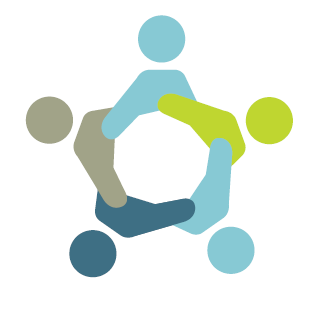 En helhedsorienteret indsats
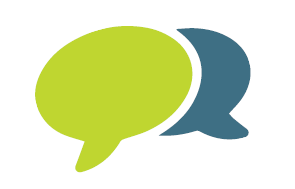 Kroppen i kerneopgaven

Kerneopgaven er hvad der definerer os som arbejdsfællesskab og hvad vi som arbejdsplads er sat i verden for at løse. 

Spørgsmålene i dialogværktøjet går her på, hvor kulturudfordringen ligger i forhold til de rutiner og vaner, vi har - med kroppen i fokus. Løses opgaverne hensigtsmæssigt eller er der andre måder, de kunne løses på.
En helhedsorienteret indsats
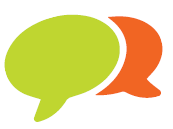 2. Arbejdsfællesskabet

I arbejdsfællesskabet henter vi støtte og hjælp fra kolleger. Heri ligger kommunikation, tryghed, samarbejde, fælles sprog og holdning til sygdom og smerte. 

Spørgsmålene indenfor arbejdsfællesskabet handler om vores samarbejde i forhold til forebyggelse. Hvordan fungerer det og hvordan er vores fælles sprog i forhold til vores forebyggelseskultur.
En helhedsorienteret indsats
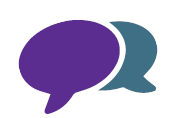 3. De bærende strukturer

De bærende strukturer er de systemer, arbejdsgange, mødeformer, hjælpemidler og den teknologi, der skal understøtte og hjælpe os til at løse kerneopgaven.

Spørgsmålene i dialogværktøjet går her på kulturen i forbindelse med strukturer omkring opgaverne og vores brug af redskaber og udstyr.
En helhedsorienteret indsats
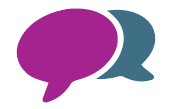 4. Det strategiske blik

Det strategiske blik handler om, hvordan vi som arbejdsplads helt grundlæggende prioriterer forebyggelse. Det er den enkeltfaktor med størst indflydelse på forebyggelseskulturen og er primært forankret i ledelsen, hos arbejdsmiljørepræsentanterne og i MED/SU. 

Når vi skal se på forebyggelseskulturen med et strategisk blik handler det om, hvorvidt der er skabt forudsætninger for at sætte forebyggelse på dagsordenen.
En helhedsorienteret indsats
Uanset årsagen til smerter i muskler og skelet, er det en fælles opgave på arbejdspladsen at sikre et godt arbejdsmiljø.
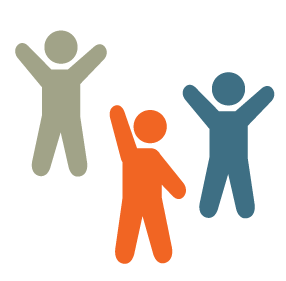 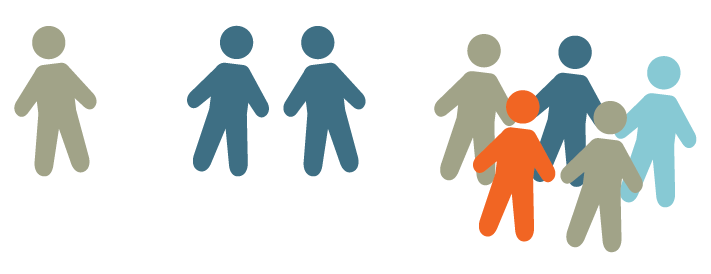 At få øje på kulturen
At få øje på kulturen
Kultur er vaner. Det er mønstre af de normer og værdier, hvorudfra vi tænker, taler og handler, når vi skal løse en opgave. Den kommer til udtryk i vores vaner, - det vi plejer, og måden vi tackler konkrete arbejdsopgaver på.

Vi har faglige vendinger og udtryk, som er helt indlejret i arbejdspladskulturen. 

Vi er en del af kulturen og bidrager til at skabe den. 
Det kan gøre den svær at få øje på og arbejde med.
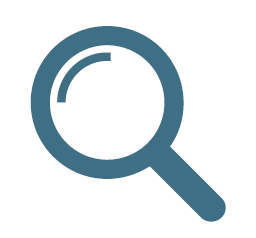 At få øje på kulturen
Konstruktive forstyrrelser i hverdagen

Det er muligt at få øje på kulturen, når der sker et brud på 
det vi plejer – en forstyrrelse.

Det kan vi bruge dialogværktøjet til.
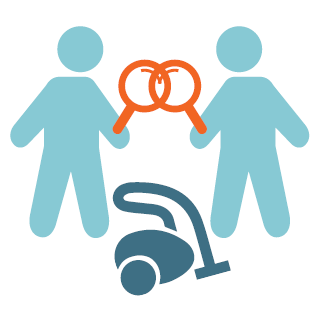 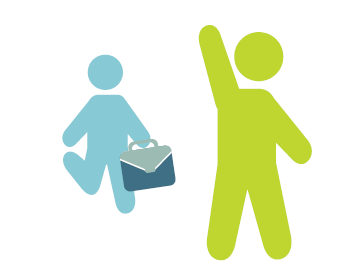 At få øje på kulturen
At ændre på en vane kan føles akavet, besværligt, måske endda ubehageligt.

Selvom det vi plejer synes nemmere og tidsbesparende i selve situationen, så er målet, at de nye vaner skal være mere skånsomme for kroppen. Og være med til at skabe en god forebyggelseskultur på vores arbejdsplads.
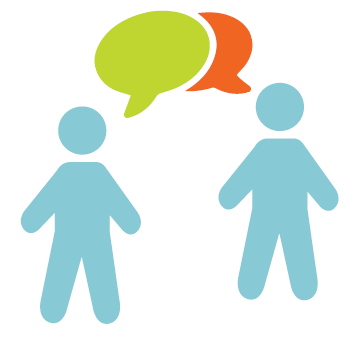 Inden vi tager fat på dialogværktøjet
Inden vi tager fat på dialogværktøjet
Dialogværktøjet – Tag snakken – bryd vanerne indeholder 3 trin:
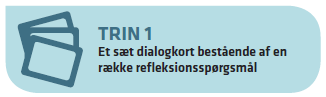 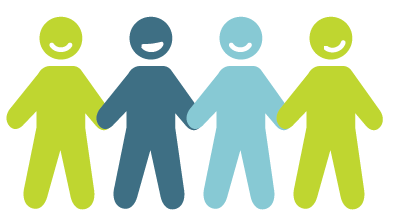 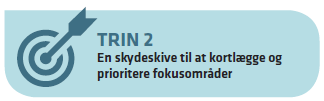 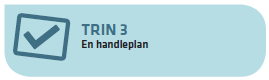 Inden vi tager fat på dialogværktøjet
For at processen med dialogværktøjet kan lykkes, er det vigtigt, at: 

vi involverer os 
vi forholder os nysgerrigt til at finde nye løsninger 
vi er med på at udfordre den måde, vi tænker, taler og handler på.

Dialogværktøjet skal hjælpe os til at komme fra dialog til handling og over i forankringen af nye og bedre vaner, værdier og rutiner.
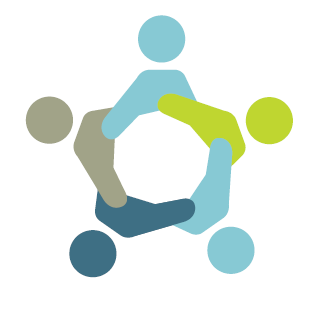